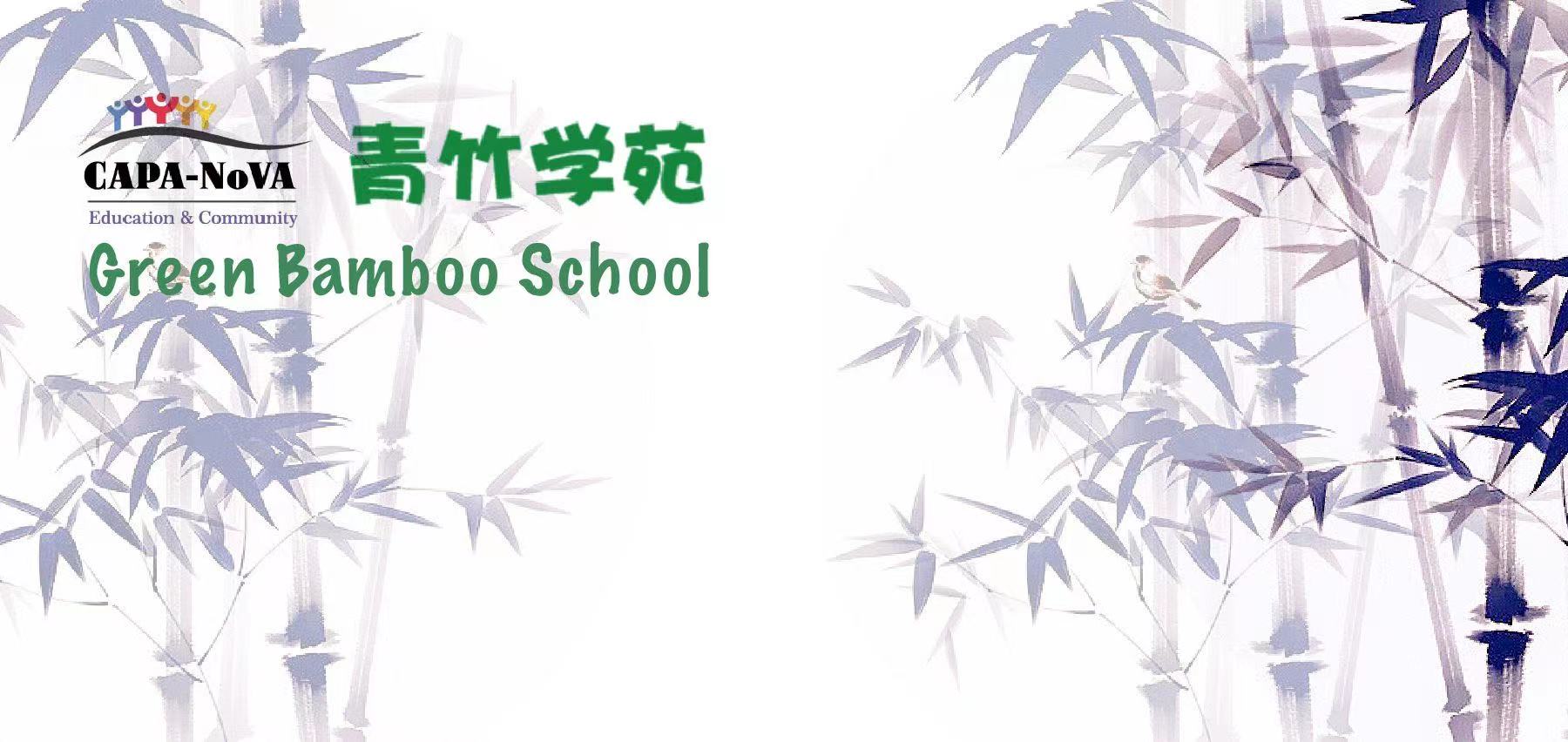 Advanced English Class
October 24, 2021
* Compiled by Jessie Jia
* The materials included here are for English class practice only.  Please do not distribute.
Scene1: talking about season change

A: It's getting really cold lately. You can clearly feel the change of the season.
B: Yeah, Fall is coming, believe it or not. Autumn is my favorite season!
A: Really? It's a beautiful time of the year! Lots of colors. 
B: Talking about Fall Colors,  where do you recommend to watch the leaves?
A: Lots of great places nearby, like Shenandoah State park, Harper Ferry, even Burke lake park. You can see beautiful colors.
B: But I haven't seen any significant change of leave colors yet this year.
A: Yeah, it's kind of late this year for leaves to change colors. We might need to wait a little bit more time.
B: Ok, let's wait. Let me know if you want to hang out and we can take some pictures together.
A: Sounds great!
Scene 2: talking about booster shot for Covid-19

A: I heard people are taking booster shot already. Are you planning to take it? Did you take Pfizer?
B: Yes, I did take Pfizer shot. I'm still thinking about whether to take the booster shot or not. It looks like that we have to take it.
A: I heard the protection rate at the end of the 6-month after you take the Pfizer shot is less than10%.
B: Yes, I heard the same, plus what said in the news, I think I'll take it. But want to wait a little bit to see people's reactions first.
A: That makes sense. I had terrible experience last time. I had fever for 3 days and my body ached after the second shot.
B: I heard people say that the second shot has exactly the same content as the first shot. The reason why people have stronger reaction for the second shot is because your body produce immune cells after the first shot. So maybe it means you have a stronger immune system now.
A: I hope so. I really worry about how I'll react to the booster shot.
B: You'll be fine. Take some Tylenol and sleep through it.